Infall in High-mass Star-forming Clumps
Infall Through The Evolution of High-mass Star-forming Clumps
Wyrowski et al. 2016, A&A, 585, A149

Instrument: GREAT

Previous observations of NH3 JK = 32+ - 22- at 1.8 THz in three clumps were used to study infall. This study traced infall in a larger sample selected from an unbiased list of galactic plane targets covering a broad range of evolutionary stage and luminosity.
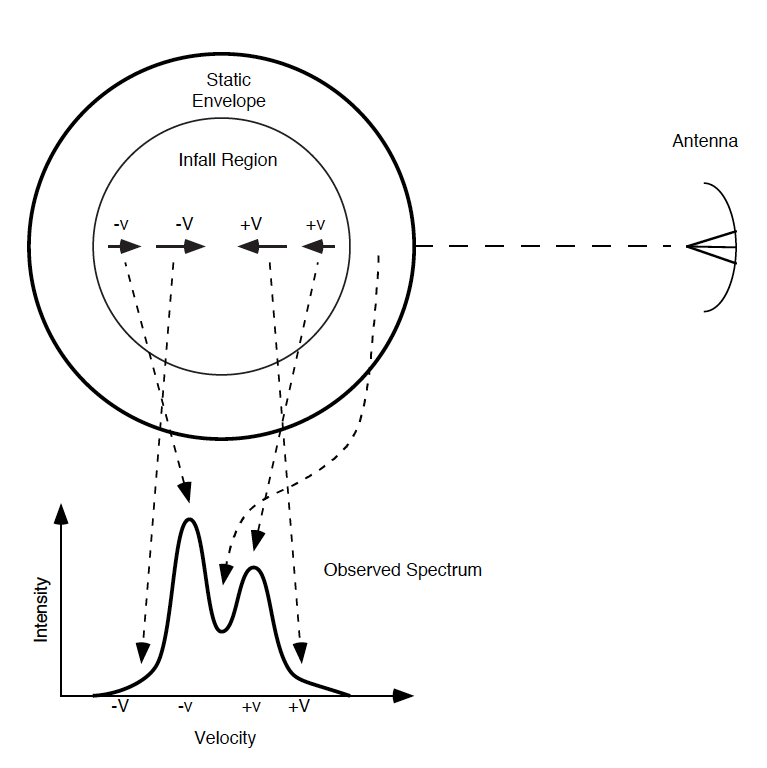 Background

The infall process is key to our understanding of the details of accretion in star formation. A critical tool needed to study infall is high resolution spectroscopy.

Optically thin emission probes the mean velocity through the whole envelope, whereas optically thick lines split into blue- and red-shifted lines (blue-skewed lines) and probe the structure of the envelope. We can observe both components by observing red-shifted absorption lines in front of bright continuum sources.
Physical structure of the clumps constrained by SED and 870 mm continuum emission T, n, Rout  RATRAN modeling of HCO+ (red) with variable Abundance with & without (dotted) outflow components.  APEX HCO+ (4-3) vs SOFIA NH3 absorption.
Background Image Credit: ESO/APEX/ATLASGAL 
consortium/NASA/GLIMPSE consortium/ESA/Planck
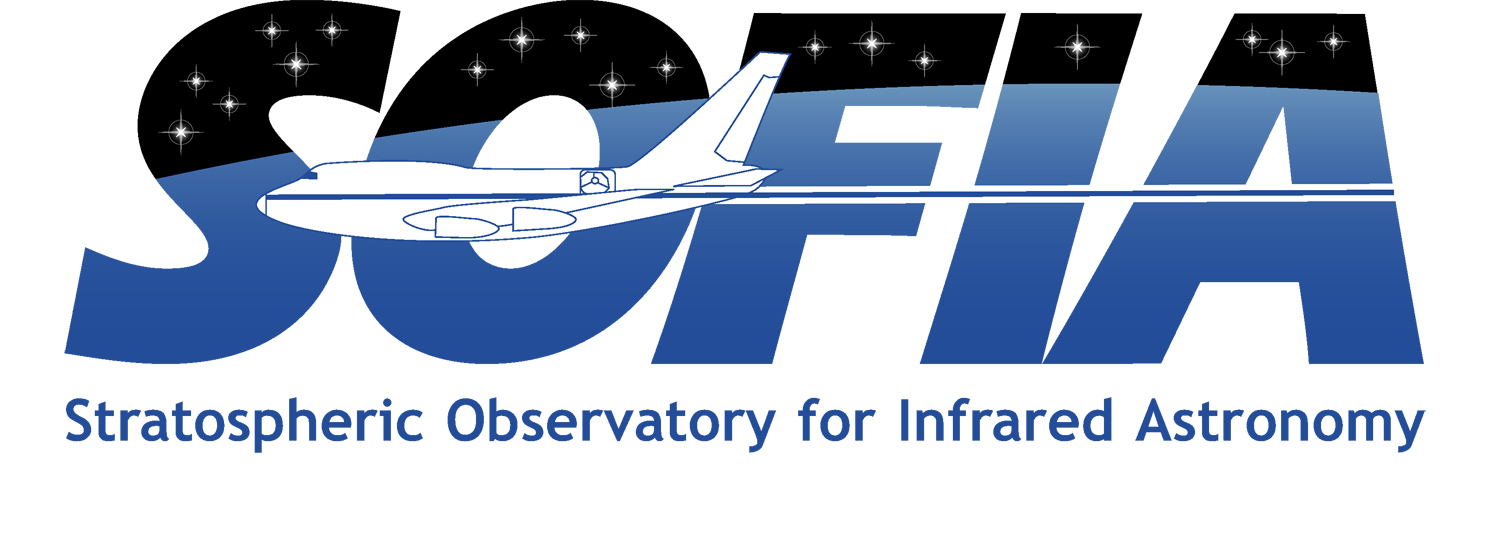